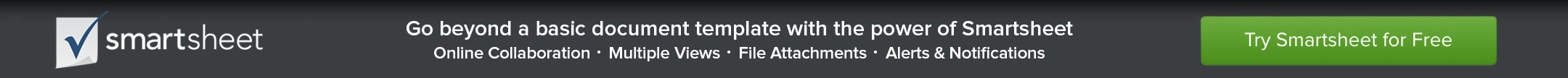 100001
100002
100004
100005
100007
100008
KA
KA
フロリダ
AK
おや
CA
ニューヨーク
フロリダ
100009
100010
100011
100012
100013
100014
アール
アル
アール
AK
ニューヨーク
お父さん
アル
共
CA
100006
100015
100016
100003
お父さん
テキサス 州
おや
海里
共
フロリダ
アル
AK
アール
共
海里
CA
ニューヨーク
KA
おや
お父さん
テキサス 州